Государственное бюджетное учреждение здравоохранения
Городская поликлиника №3
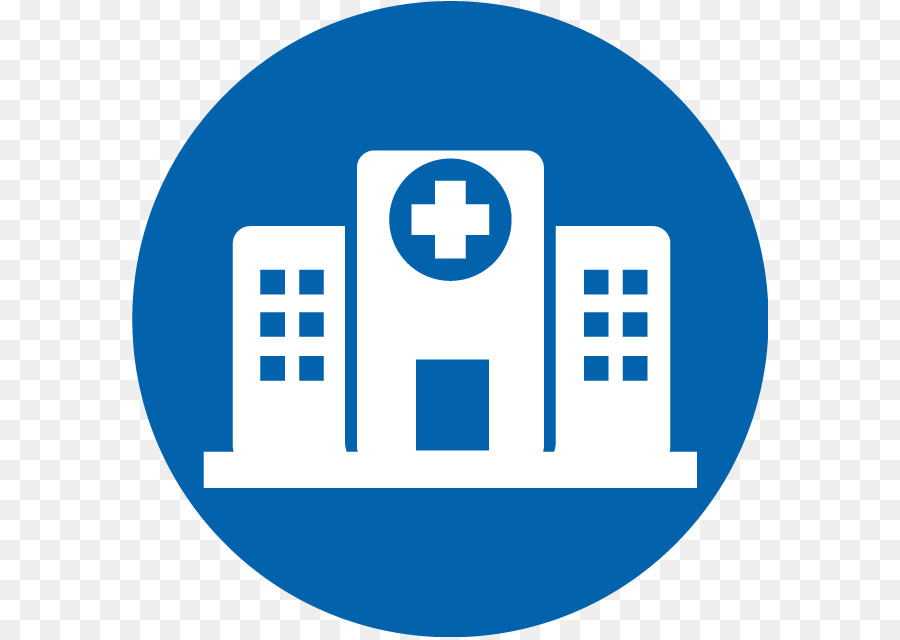 ГБУЗ «Городская поликлиника №3» находится в городе Петрозаводск, по адресу проспект Первомайский дом 28
О нас.
ГБУЗ "Городская поликлиника № 3"является амбулаторно-поликлиническим учреждением, имеющим в своем составе взрослую поликлинику, лечебную терапевтическую и хирургическую стоматологию. Оказывает населению первичную медико- санитарную помощь: лечебно-диагностическую, консультативную, профилактическую.
Приемы ведутся по различным специальностям, в том числе: кардиология, офтальмология, оториноларингология, урология, эндокринология, неврология, ревматология и другие.
Отделение функциональной диагностики поликлиники располагает современным оборудованием, врачи, работающие в нем, владеют новейшими методами исследований.
Наши филиалы:
Врачебная амбулаторная  в Соломенном:г. Петрозаводск, ул. Детская, д. 3, телефон 70-11-21 ( доб. 4), электронная почта: gp3@zdrav10.ruОтделение медицинской профилактики:г. Петрозаводск, пр. Первомайский, д .41, телефон 70-11-21 ( доб. 3), электронная почта  gp3@zdrav10.ruВрачебный участок СКЗ:г. Петрозаводск, ул. Сулажгорского кирпичного завода, д. 4, телефон 70-11-21, электронная почта: gp3@zdrav10.ru
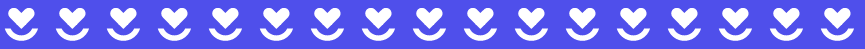 Вакансии: ВРАЧИ
Врач функциональной диагностики
Врач-хирург
Врач-офтальмолог
Мы заключаем целевые договора с будущими студентами.
Целевой договор подразумевает обучение за счёт средств организаций, которые нуждаются в определённых специалистах. Для этого между абитуриентом, Министерством здравоохранения и Вузом заключается трёхсторонний договор, в некоторых случаях четырёхсторонний договор. Таким образом, работодатель получает заинтересованных в профессии работников, абитуриент имеет возможность учиться бесплатно и обеспечен гарантированным местом работы после выпуска.
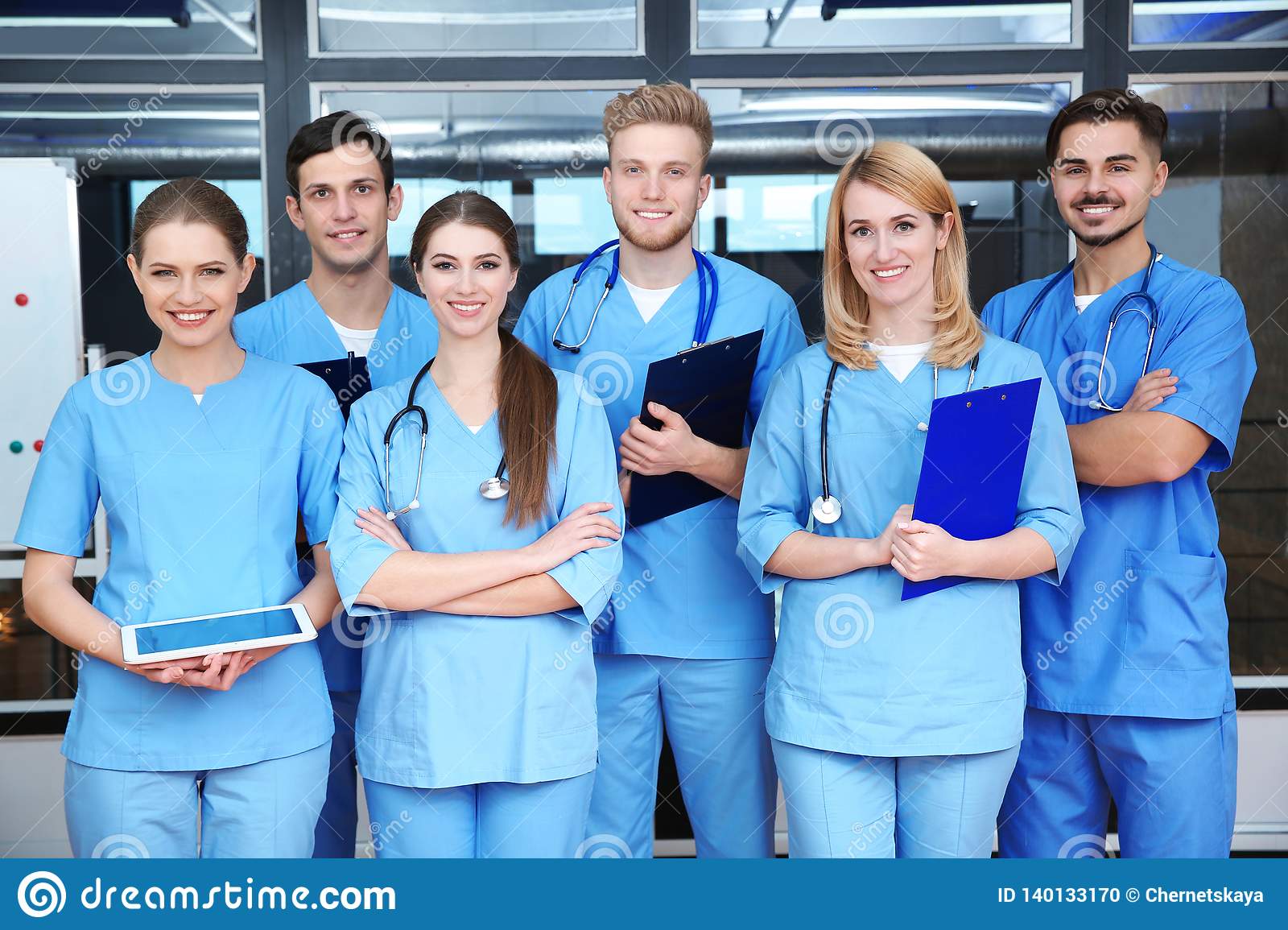 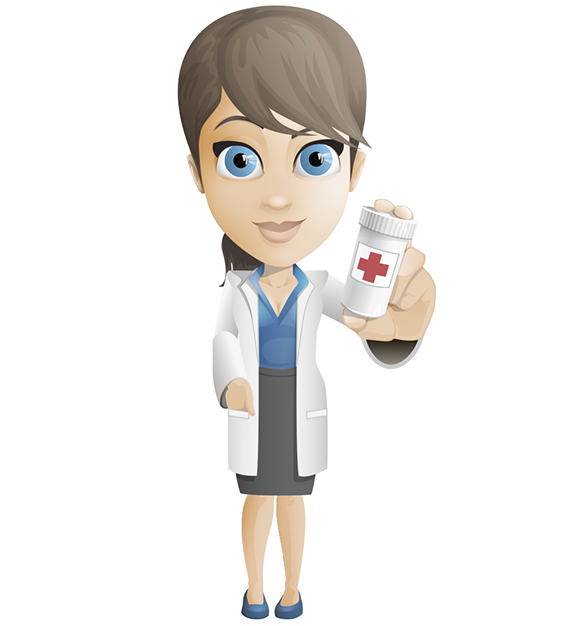 Меры социальной поддержки
Меры социальной поддержки при трудоустройстве по всем должностям:
- служебное жильё, расположенное в районе Сулажгорского кирпичного завода (в черте города)
- ежегодный отпуск 28+дополнительный отпуск 16 календарных дней, а также дополнительный отпуск за вредные условия труда;
- возмещение расходов на проезд к месту отдыха и обратно работника и членов семьи (дети до 18 лет и находящиеся на иждивении) 1 раз в 2 года, по территории РФ; 
- районный коэффициент – 15 %, процентная надбавка за работу в районах Крайнего Севера и приравненных к ним местностях – 50 %.
(Федеральный закон 19.02.1993 г. №  4520-1) 
- при заключении целевого договора на обучение производится выплата стипендии
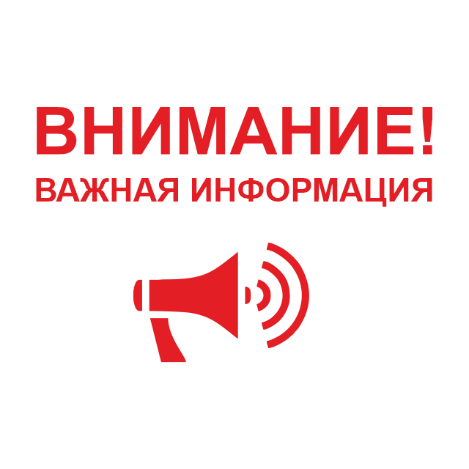 Оплата труда.
65 000 тыс. рублей                                               35 000 тыс. рублей
Средняя заработная плата                 Средняя заработная плата сред-
                 ВРАЧА                                       него медицинского персонала
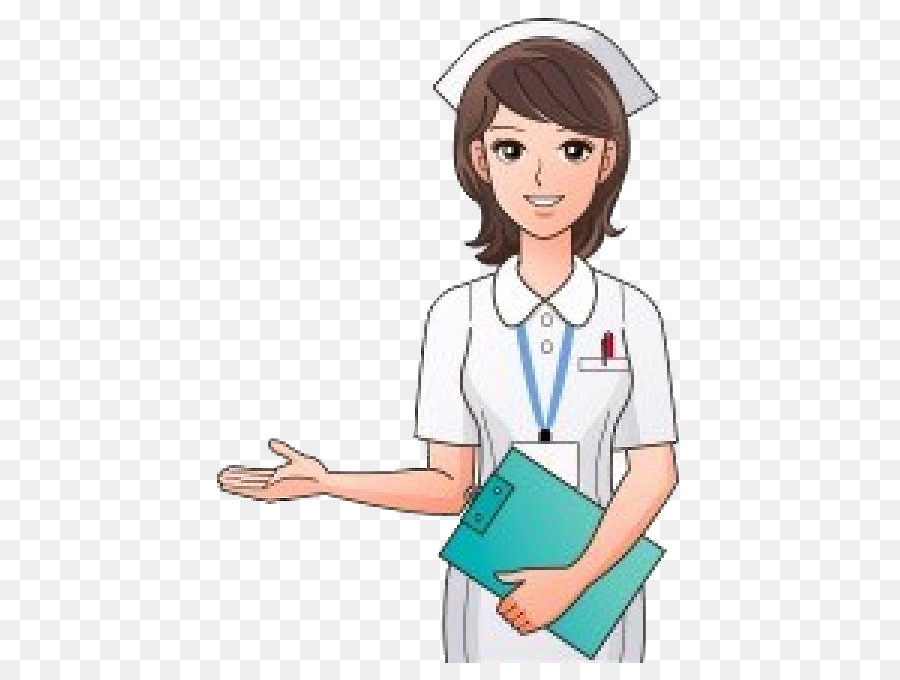 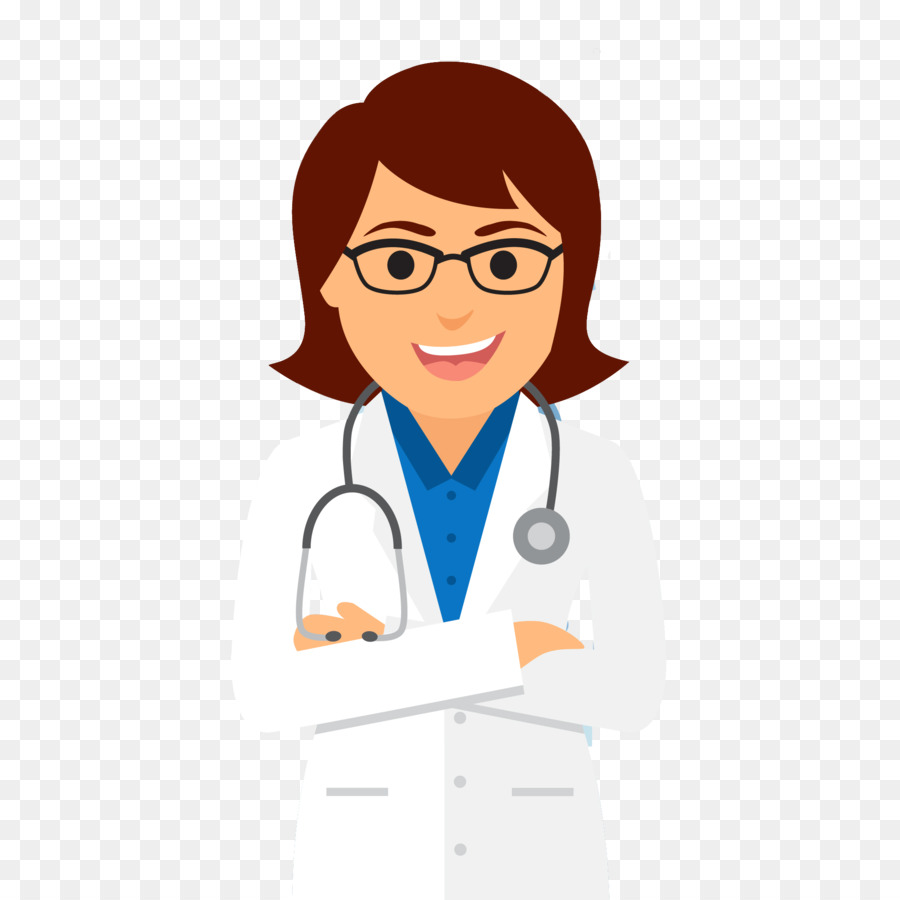 Стимулирующие и компенсационные выплаты.
Добро пожаловать!
Главный врач:
Романенко Ольга Юрьевна
Приёмная:(8-8142) 702 415
Отдел кадров: 8-909-570-97-70 Дарина Андреевна Морозова
E-mail: gp3@zdrav10.ru; ok_gp3@zdrav10.ru
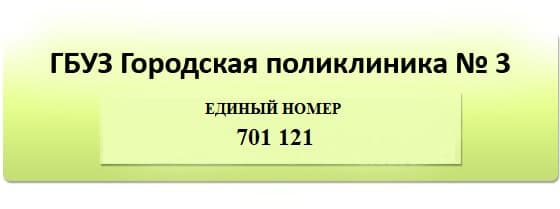